wedding photo booth cost
https://sites.google.com/view/360photoboothrentallosangeles/home
[Speaker Notes: https://drive.google.com/drive/folders/1amMSryS5zY0CfIHAJYqOus8IOoGsJTkf?usp=sharing
https://drive.google.com/file/d/1uUIGhdiEdWVZFg91cMGTa4xKlHyW-Cya/view?usp=sharing
https://drive.google.com/file/d/1HzVew5EkjTDQLOJiy1wWTFL_IrFo2925/view?usp=sharing
https://drive.google.com/file/d/136qwN3OvbdZTw-i9G-r0LlRsDXnRwn9L/view?usp=sharing
https://drive.google.com/file/d/1Q8nuFxZ8DPrFGFkMowcF5YrkqrQgBuyR/view?usp=sharing
https://drive.google.com/file/d/1bcRsv3dFuNS1oSLG4RDA6DOK7r1T4Tk6/view?usp=sharing
https://drive.google.com/file/d/18YIuiBebmpxP_hF49eqS_4KJ5uNWYqvL/view?usp=sharing
https://drive.google.com/file/d/1WQe_7ZoDY6hR1FJ4-CYVvKs9d2kD7WJA/view?usp=sharing
https://drive.google.com/file/d/1-G3LZ-sWeuYwMuagby6a7pLIAfU-JV2y/view?usp=sharing
https://drive.google.com/file/d/1rPLcd7wU7roMccZplGcuD-lWjUZK6WHW/view?usp=sharing
https://drive.google.com/file/d/1HTtuGij2PlzTL0Ajhtm4EpzqL7GMZz6n/view?usp=sharing
https://drive.google.com/file/d/1DopKIYGEVfZhfYQaw1RsBOE9Hi0LPVRa/view?usp=sharing
https://drive.google.com/file/d/1JfO63rG4iISj_MiuIzfSHHeON5Elqz2E/view?usp=sharing
https://drive.google.com/file/d/1o3XPdJDJPaFWgeKy9R5aYTGKlaWzrkOC/view?usp=sharing
https://drive.google.com/file/d/1gYoXKA5CQOfNNH90X0lvoHXPhrDnLsB4/view?usp=sharing
https://drive.google.com/file/d/1XXXbnv---pJFkAMViNdZ_05ktis_aUuG/view?usp=sharing
https://drive.google.com/file/d/1kBVM8TtgJZxHzmz6QWlExjPTFPIdOegO/view?usp=sharing
https://drive.google.com/file/d/1IC5WxCsnw3rzSUWlERN2Vlx1ZBuH30HK/view?usp=sharing
https://drive.google.com/file/d/1-td1qog3IItzjXIJC1hgXXzmLbiXRnmo/view?usp=sharing
https://youtu.be/hSQC0HOrpDc
https://youtu.be/UDNM4YoII1U
https://youtu.be/LsmbFgc9-7s
https://youtu.be/6mAItb4WJCo
https://youtu.be/GaGjOwIUtvg
https://youtu.be/6ssGdv8Vptk
https://youtu.be/XzhkN0fTMa8
https://youtu.be/3gilK6ejmz0
https://youtu.be/89tLGgSxuZw
https://docs.google.com/document/d/1H8uIK8OtAkzZk6UIALLZVajd67y7x2AQ3-2UHZkE9sQ/edit?usp=sharing
https://docs.google.com/document/d/1H8uIK8OtAkzZk6UIALLZVajd67y7x2AQ3-2UHZkE9sQ/pub
https://docs.google.com/document/d/1H8uIK8OtAkzZk6UIALLZVajd67y7x2AQ3-2UHZkE9sQ/view
https://docs.google.com/presentation/d/1t_TFiIxx_xgoJil7T_5g8RO40ciD2xHzyfXEn4idGug/edit?usp=sharing
https://docs.google.com/presentation/d/1t_TFiIxx_xgoJil7T_5g8RO40ciD2xHzyfXEn4idGug/pub?start=true&loop=true&delayms=3000
https://docs.google.com/presentation/d/1t_TFiIxx_xgoJil7T_5g8RO40ciD2xHzyfXEn4idGug/view
https://docs.google.com/document/d/1QZJyITrHOWfo7e86uhxqUEt81Gu7zgXDcHJGFZFzk3E/edit?usp=sharing
https://docs.google.com/document/d/1QZJyITrHOWfo7e86uhxqUEt81Gu7zgXDcHJGFZFzk3E/pub
https://docs.google.com/document/d/1QZJyITrHOWfo7e86uhxqUEt81Gu7zgXDcHJGFZFzk3E/view
https://docs.google.com/presentation/d/1SizbGtF9nyYHG77H-LjeNlOy9AxQgc4YYMH1P2nfuyA/edit?usp=sharing
https://docs.google.com/presentation/d/1SizbGtF9nyYHG77H-LjeNlOy9AxQgc4YYMH1P2nfuyA/pub?start=true&loop=true&delayms=3000
https://docs.google.com/presentation/d/1SizbGtF9nyYHG77H-LjeNlOy9AxQgc4YYMH1P2nfuyA/view
https://docs.google.com/document/d/10ts8mjv-hJFUqJ5fV4MaQj__3wku-06FPihyuhYpvLE/edit?usp=sharing
https://docs.google.com/document/d/10ts8mjv-hJFUqJ5fV4MaQj__3wku-06FPihyuhYpvLE/pub
https://docs.google.com/document/d/10ts8mjv-hJFUqJ5fV4MaQj__3wku-06FPihyuhYpvLE/view
https://docs.google.com/presentation/d/1mDqymGcbCGfUP3lockq9ov-OrqJ10wox3WqnNhi2b-E/edit?usp=sharing
https://docs.google.com/presentation/d/1mDqymGcbCGfUP3lockq9ov-OrqJ10wox3WqnNhi2b-E/pub?start=true&loop=true&delayms=3000
https://docs.google.com/presentation/d/1mDqymGcbCGfUP3lockq9ov-OrqJ10wox3WqnNhi2b-E/view
https://docs.google.com/document/d/1_j4A60Veo_6Ej-pRKQcbJrYU_TIKAV3hOr2oYAIEzik/edit?usp=sharing
https://docs.google.com/document/d/1_j4A60Veo_6Ej-pRKQcbJrYU_TIKAV3hOr2oYAIEzik/pub
https://docs.google.com/document/d/1_j4A60Veo_6Ej-pRKQcbJrYU_TIKAV3hOr2oYAIEzik/view
https://docs.google.com/presentation/d/13zMNKzdIK8vqwYouEwtm6bbi_d6GVlsheOi0_mY71a0/edit?usp=sharing
https://docs.google.com/presentation/d/13zMNKzdIK8vqwYouEwtm6bbi_d6GVlsheOi0_mY71a0/pub?start=true&loop=true&delayms=3000
https://docs.google.com/presentation/d/13zMNKzdIK8vqwYouEwtm6bbi_d6GVlsheOi0_mY71a0/view
https://docs.google.com/document/d/1fCF0TqVWR0mYfX8g0XU27SEDzFpGMlpDEho0V26O7t0/edit?usp=sharing
https://docs.google.com/document/d/1fCF0TqVWR0mYfX8g0XU27SEDzFpGMlpDEho0V26O7t0/pub
https://docs.google.com/document/d/1fCF0TqVWR0mYfX8g0XU27SEDzFpGMlpDEho0V26O7t0/view
https://docs.google.com/presentation/d/1kalnZFhz6a2NcpvHkCJUh_LCqtxkyCzXC8yOD1BmR4Y/edit?usp=sharing
https://docs.google.com/presentation/d/1kalnZFhz6a2NcpvHkCJUh_LCqtxkyCzXC8yOD1BmR4Y/pub?start=true&loop=true&delayms=3000
https://docs.google.com/presentation/d/1kalnZFhz6a2NcpvHkCJUh_LCqtxkyCzXC8yOD1BmR4Y/view
https://docs.google.com/document/d/1N9yVte6hT2A4vZKDL7_yYWUAxg5RL7yNEi3VHJu9s_o/edit?usp=sharing
https://docs.google.com/document/d/1N9yVte6hT2A4vZKDL7_yYWUAxg5RL7yNEi3VHJu9s_o/pub
https://docs.google.com/document/d/1N9yVte6hT2A4vZKDL7_yYWUAxg5RL7yNEi3VHJu9s_o/view
https://docs.google.com/presentation/d/1j1bEmg7W7IbroIzxrohBJKqUhFppH2Adx_-1gu8AIKc/edit?usp=sharing
https://docs.google.com/presentation/d/1j1bEmg7W7IbroIzxrohBJKqUhFppH2Adx_-1gu8AIKc/pub?start=true&loop=true&delayms=3000
https://docs.google.com/presentation/d/1j1bEmg7W7IbroIzxrohBJKqUhFppH2Adx_-1gu8AIKc/view]
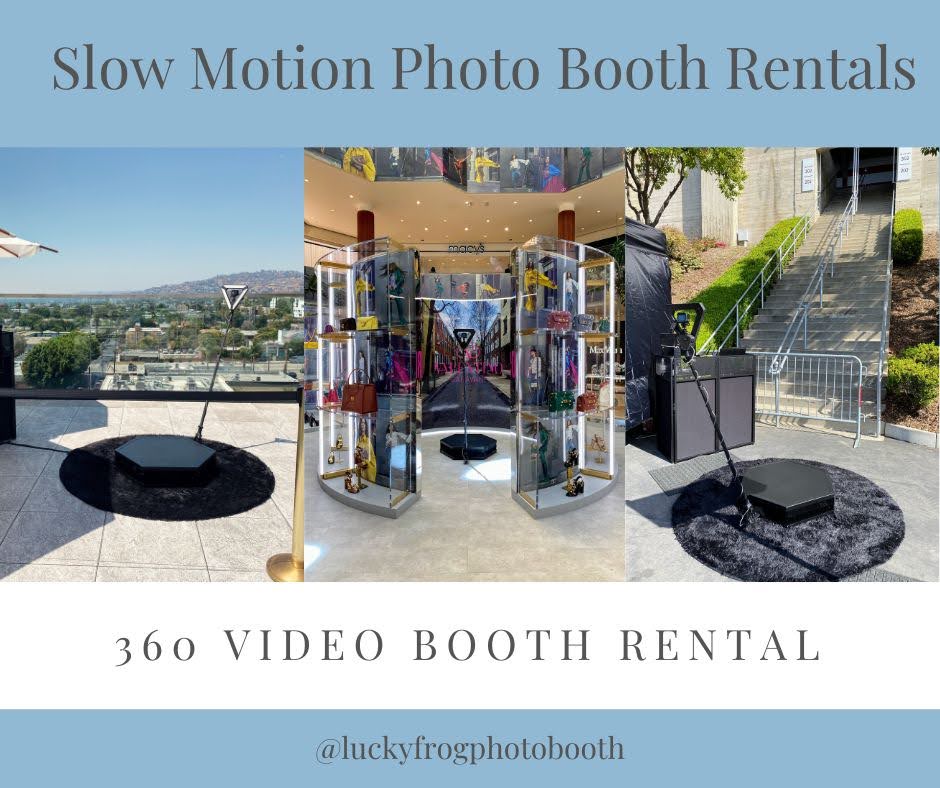 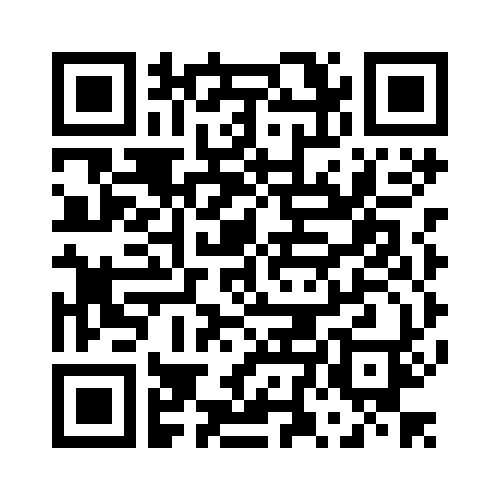 wedding photo booth cost
A photo booth rental is just as important to a successful Orange County event because it gives people a memorable keepsake. Everyone loves sharing photos and making memories, so why not combine the two? Guests can take goofy pics to remember the party and share them with friends and family. A photo booth rental is a small investment that can give you big results.
https://sites.google.com/view/360photoboothrentallosangeles/home
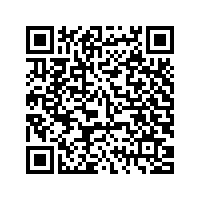 [Speaker Notes: rustic photo booth,prom photo booth,professional photo booth,touch screen photo booth,vogue booth,wedding photo booth cost,local photo booth rental,aura photo booth,wedding photo booth hire]
Contact Information
Party Snaps Photo Booth OC | 360 Photo Booth Rental Orange County
12911 Dungan Ln, Garden Grove, CA 92840
562-303-9926
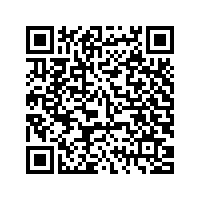 [Speaker Notes: Party Snaps Photo Booth OC | 360 Photo Booth Rental Orange County12911 Dungan Ln, Garden Grove, CA 92840562-303-9926]
More info about us:
rustic photo booth
prom photo booth
professional photo booth
touch screen photo booth
vogue booth
wedding photo booth cost
local photo booth rental
aura photo booth
wedding photo booth hire
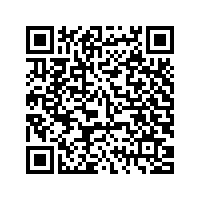 [Speaker Notes: Party Snaps Photo Booth OC | 360 Photo Booth Rental Orange County12911 Dungan Ln, Garden Grove, CA 92840562-303-9926]
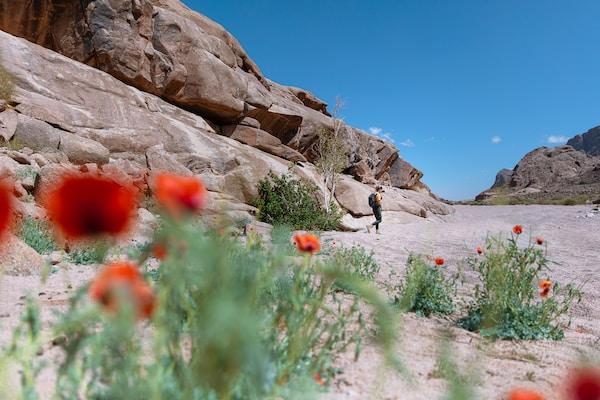 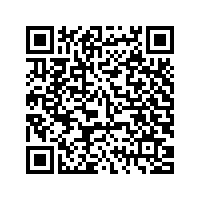 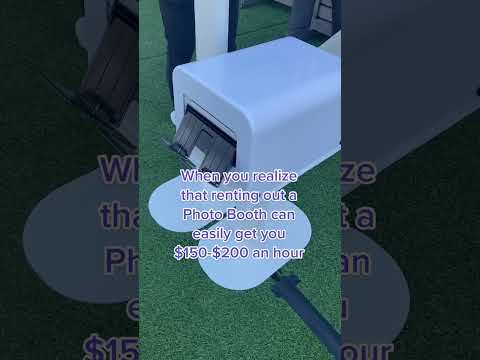 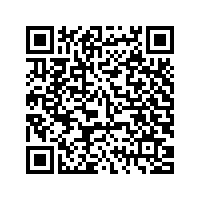 Links
List of recommended resources
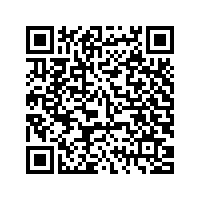 [Speaker Notes: rustic photo booth,prom photo booth,professional photo booth,touch screen photo booth,vogue booth,wedding photo booth cost,local photo booth rental,aura photo booth,wedding photo booth hire]
Please visit :
folder Microsoft Files
photo
photo
photo
photo
photo
photo
photo
photo
photo
photo
photo
photo
photo
photo
photo
photo
photo
photo
video
video
video
video
video
video
video
video
video
document
document pub
document view
presentation
presentation pub
presentation view
document
document pub
document view
presentation
presentation pub
presentation view
document
document pub
document view
presentation
presentation pub
presentation view
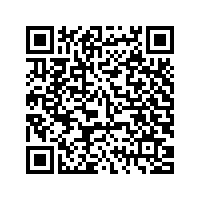 document
document pub
document view
presentation
presentation pub
presentation view
document
document pub
document view
presentation
presentation pub
presentation view
document
document pub
document view
presentation
presentation pub
presentation view
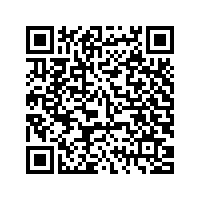 Videos
YouTube videos we recommend watching!
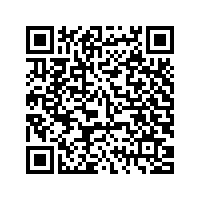 [Speaker Notes: rustic photo booth,prom photo booth,professional photo booth,touch screen photo booth,vogue booth,wedding photo booth cost,local photo booth rental,aura photo booth,wedding photo booth hire]
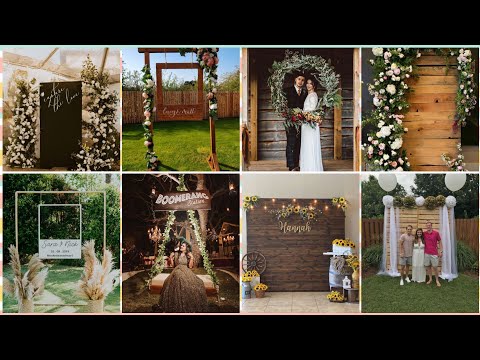 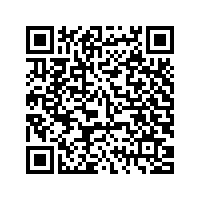 https://sites.google.com/view/360photoboothrentallosangeles/home
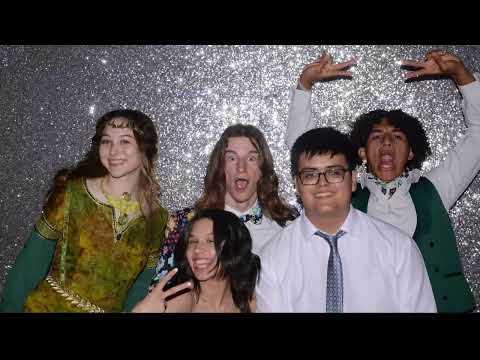 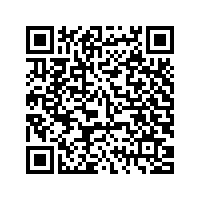 https://sites.google.com/view/360photoboothrentallosangeles/home
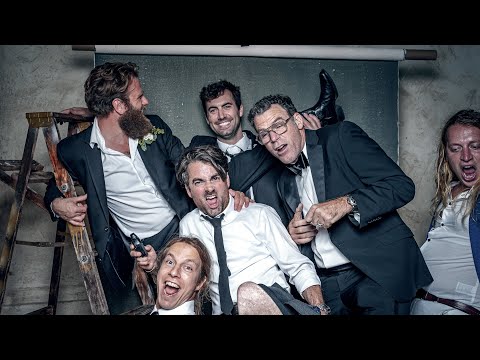 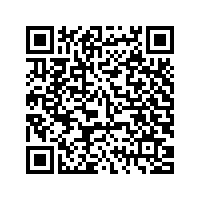 https://sites.google.com/view/360photoboothrentallosangeles/home
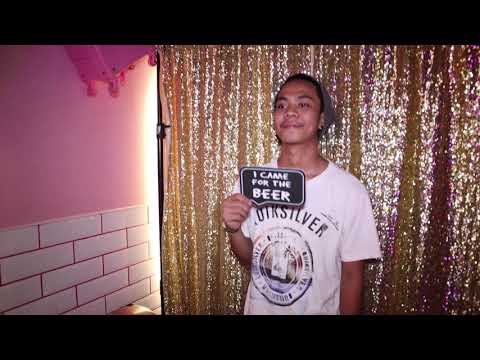 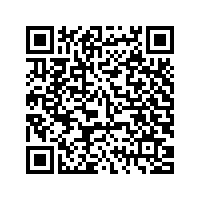 https://sites.google.com/view/360photoboothrentallosangeles/home
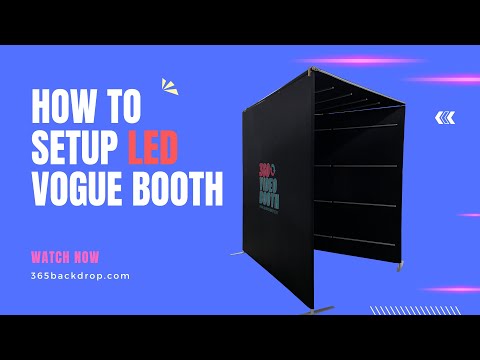 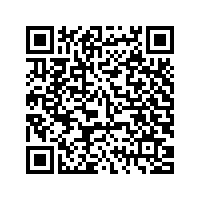 https://sites.google.com/view/360photoboothrentallosangeles/home
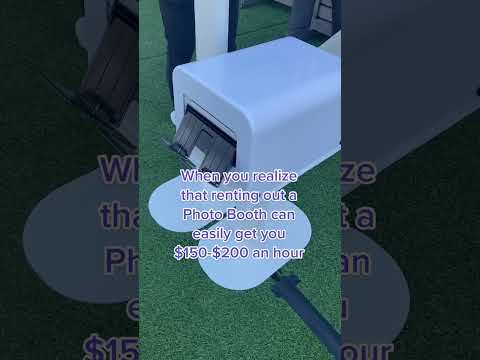 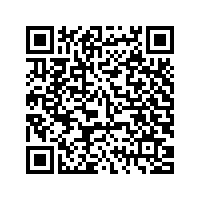 https://sites.google.com/view/360photoboothrentallosangeles/home
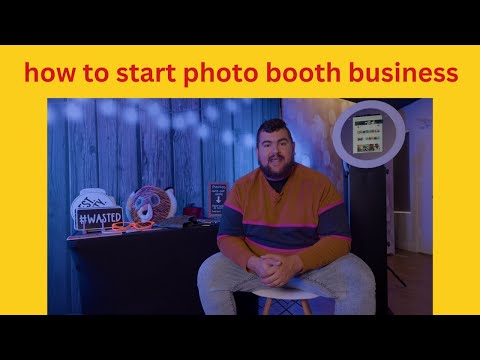 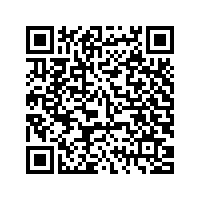 https://sites.google.com/view/360photoboothrentallosangeles/home
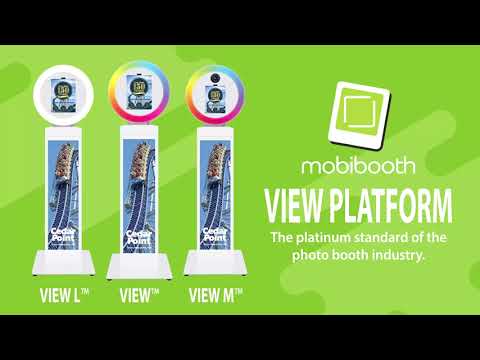 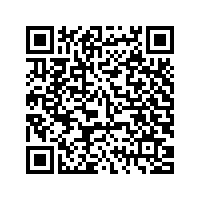 https://sites.google.com/view/360photoboothrentallosangeles/home
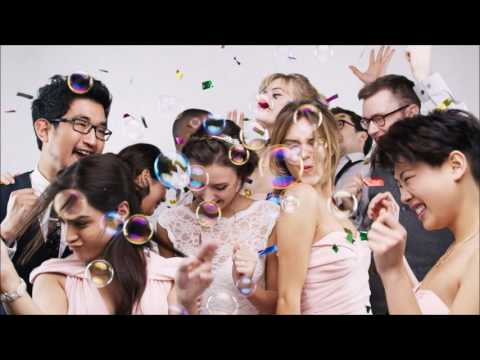 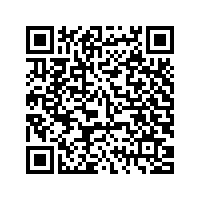 https://sites.google.com/view/360photoboothrentallosangeles/home
[Speaker Notes: https://drive.google.com/drive/folders/1amMSryS5zY0CfIHAJYqOus8IOoGsJTkf?usp=sharing
https://drive.google.com/file/d/1uUIGhdiEdWVZFg91cMGTa4xKlHyW-Cya/view?usp=sharing
https://drive.google.com/file/d/1HzVew5EkjTDQLOJiy1wWTFL_IrFo2925/view?usp=sharing
https://drive.google.com/file/d/136qwN3OvbdZTw-i9G-r0LlRsDXnRwn9L/view?usp=sharing
https://drive.google.com/file/d/1Q8nuFxZ8DPrFGFkMowcF5YrkqrQgBuyR/view?usp=sharing
https://drive.google.com/file/d/1bcRsv3dFuNS1oSLG4RDA6DOK7r1T4Tk6/view?usp=sharing
https://drive.google.com/file/d/18YIuiBebmpxP_hF49eqS_4KJ5uNWYqvL/view?usp=sharing
https://drive.google.com/file/d/1WQe_7ZoDY6hR1FJ4-CYVvKs9d2kD7WJA/view?usp=sharing
https://drive.google.com/file/d/1-G3LZ-sWeuYwMuagby6a7pLIAfU-JV2y/view?usp=sharing
https://drive.google.com/file/d/1rPLcd7wU7roMccZplGcuD-lWjUZK6WHW/view?usp=sharing
https://drive.google.com/file/d/1HTtuGij2PlzTL0Ajhtm4EpzqL7GMZz6n/view?usp=sharing
https://drive.google.com/file/d/1DopKIYGEVfZhfYQaw1RsBOE9Hi0LPVRa/view?usp=sharing
https://drive.google.com/file/d/1JfO63rG4iISj_MiuIzfSHHeON5Elqz2E/view?usp=sharing
https://drive.google.com/file/d/1o3XPdJDJPaFWgeKy9R5aYTGKlaWzrkOC/view?usp=sharing
https://drive.google.com/file/d/1gYoXKA5CQOfNNH90X0lvoHXPhrDnLsB4/view?usp=sharing
https://drive.google.com/file/d/1XXXbnv---pJFkAMViNdZ_05ktis_aUuG/view?usp=sharing
https://drive.google.com/file/d/1kBVM8TtgJZxHzmz6QWlExjPTFPIdOegO/view?usp=sharing
https://drive.google.com/file/d/1IC5WxCsnw3rzSUWlERN2Vlx1ZBuH30HK/view?usp=sharing
https://drive.google.com/file/d/1-td1qog3IItzjXIJC1hgXXzmLbiXRnmo/view?usp=sharing
https://youtu.be/hSQC0HOrpDc
https://youtu.be/UDNM4YoII1U
https://youtu.be/LsmbFgc9-7s
https://youtu.be/6mAItb4WJCo
https://youtu.be/GaGjOwIUtvg
https://youtu.be/6ssGdv8Vptk
https://youtu.be/XzhkN0fTMa8
https://youtu.be/3gilK6ejmz0
https://youtu.be/89tLGgSxuZw
https://docs.google.com/document/d/1H8uIK8OtAkzZk6UIALLZVajd67y7x2AQ3-2UHZkE9sQ/edit?usp=sharing
https://docs.google.com/document/d/1H8uIK8OtAkzZk6UIALLZVajd67y7x2AQ3-2UHZkE9sQ/pub
https://docs.google.com/document/d/1H8uIK8OtAkzZk6UIALLZVajd67y7x2AQ3-2UHZkE9sQ/view
https://docs.google.com/presentation/d/1t_TFiIxx_xgoJil7T_5g8RO40ciD2xHzyfXEn4idGug/edit?usp=sharing
https://docs.google.com/presentation/d/1t_TFiIxx_xgoJil7T_5g8RO40ciD2xHzyfXEn4idGug/pub?start=true&loop=true&delayms=3000
https://docs.google.com/presentation/d/1t_TFiIxx_xgoJil7T_5g8RO40ciD2xHzyfXEn4idGug/view
https://docs.google.com/document/d/1QZJyITrHOWfo7e86uhxqUEt81Gu7zgXDcHJGFZFzk3E/edit?usp=sharing
https://docs.google.com/document/d/1QZJyITrHOWfo7e86uhxqUEt81Gu7zgXDcHJGFZFzk3E/pub
https://docs.google.com/document/d/1QZJyITrHOWfo7e86uhxqUEt81Gu7zgXDcHJGFZFzk3E/view
https://docs.google.com/presentation/d/1SizbGtF9nyYHG77H-LjeNlOy9AxQgc4YYMH1P2nfuyA/edit?usp=sharing
https://docs.google.com/presentation/d/1SizbGtF9nyYHG77H-LjeNlOy9AxQgc4YYMH1P2nfuyA/pub?start=true&loop=true&delayms=3000
https://docs.google.com/presentation/d/1SizbGtF9nyYHG77H-LjeNlOy9AxQgc4YYMH1P2nfuyA/view
https://docs.google.com/document/d/10ts8mjv-hJFUqJ5fV4MaQj__3wku-06FPihyuhYpvLE/edit?usp=sharing
https://docs.google.com/document/d/10ts8mjv-hJFUqJ5fV4MaQj__3wku-06FPihyuhYpvLE/pub
https://docs.google.com/document/d/10ts8mjv-hJFUqJ5fV4MaQj__3wku-06FPihyuhYpvLE/view
https://docs.google.com/presentation/d/1mDqymGcbCGfUP3lockq9ov-OrqJ10wox3WqnNhi2b-E/edit?usp=sharing
https://docs.google.com/presentation/d/1mDqymGcbCGfUP3lockq9ov-OrqJ10wox3WqnNhi2b-E/pub?start=true&loop=true&delayms=3000
https://docs.google.com/presentation/d/1mDqymGcbCGfUP3lockq9ov-OrqJ10wox3WqnNhi2b-E/view
https://docs.google.com/document/d/1_j4A60Veo_6Ej-pRKQcbJrYU_TIKAV3hOr2oYAIEzik/edit?usp=sharing
https://docs.google.com/document/d/1_j4A60Veo_6Ej-pRKQcbJrYU_TIKAV3hOr2oYAIEzik/pub
https://docs.google.com/document/d/1_j4A60Veo_6Ej-pRKQcbJrYU_TIKAV3hOr2oYAIEzik/view
https://docs.google.com/presentation/d/13zMNKzdIK8vqwYouEwtm6bbi_d6GVlsheOi0_mY71a0/edit?usp=sharing
https://docs.google.com/presentation/d/13zMNKzdIK8vqwYouEwtm6bbi_d6GVlsheOi0_mY71a0/pub?start=true&loop=true&delayms=3000
https://docs.google.com/presentation/d/13zMNKzdIK8vqwYouEwtm6bbi_d6GVlsheOi0_mY71a0/view
https://docs.google.com/document/d/1fCF0TqVWR0mYfX8g0XU27SEDzFpGMlpDEho0V26O7t0/edit?usp=sharing
https://docs.google.com/document/d/1fCF0TqVWR0mYfX8g0XU27SEDzFpGMlpDEho0V26O7t0/pub
https://docs.google.com/document/d/1fCF0TqVWR0mYfX8g0XU27SEDzFpGMlpDEho0V26O7t0/view
https://docs.google.com/presentation/d/1kalnZFhz6a2NcpvHkCJUh_LCqtxkyCzXC8yOD1BmR4Y/edit?usp=sharing
https://docs.google.com/presentation/d/1kalnZFhz6a2NcpvHkCJUh_LCqtxkyCzXC8yOD1BmR4Y/pub?start=true&loop=true&delayms=3000
https://docs.google.com/presentation/d/1kalnZFhz6a2NcpvHkCJUh_LCqtxkyCzXC8yOD1BmR4Y/view
https://docs.google.com/document/d/1N9yVte6hT2A4vZKDL7_yYWUAxg5RL7yNEi3VHJu9s_o/edit?usp=sharing
https://docs.google.com/document/d/1N9yVte6hT2A4vZKDL7_yYWUAxg5RL7yNEi3VHJu9s_o/pub
https://docs.google.com/document/d/1N9yVte6hT2A4vZKDL7_yYWUAxg5RL7yNEi3VHJu9s_o/view
https://docs.google.com/presentation/d/1j1bEmg7W7IbroIzxrohBJKqUhFppH2Adx_-1gu8AIKc/edit?usp=sharing
https://docs.google.com/presentation/d/1j1bEmg7W7IbroIzxrohBJKqUhFppH2Adx_-1gu8AIKc/pub?start=true&loop=true&delayms=3000
https://docs.google.com/presentation/d/1j1bEmg7W7IbroIzxrohBJKqUhFppH2Adx_-1gu8AIKc/view]
wedding photo booth cost
https://sites.google.com/view/360photoboothrentallosangeles/home
[Speaker Notes: rustic photo booth,prom photo booth,professional photo booth,touch screen photo booth,vogue booth,wedding photo booth cost,local photo booth rental,aura photo booth,wedding photo booth hire]